Polarization Of Neutrons Outside The Primary Pulse
TVC
7/4/2016
Algorithm
Generate “Negative Image Pulse”
TOF bin has 1-to-1 correspondence w/ neutron velocity.
Back-propagate to find entry and exit time at RFSF.
Use idealized RFSF pulse to determine neutron spin phase angle and polarization.
2
Negative-image Pulse
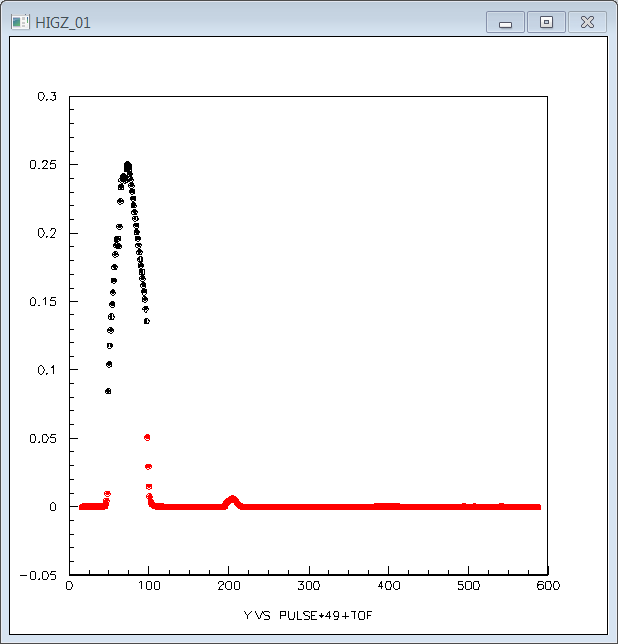 Yield (Volts)
Use only 600-pulse sequences w/o irregular dropped pulse.
Sum yield from every pulse (N*600).
Normalize by N*599 to get perfect pulse.
Subtract pulse train from perfect pulse to get negative-image pulse (more-or-less equivalent to single-pulse data).
Note: because of the systematic intensity and spectral changes this procedure gives offsets that are visible near the back/edge of chamber.
Wire=0; Layer=0
Black points are from primary pulse.
3
Pulse*49+itof
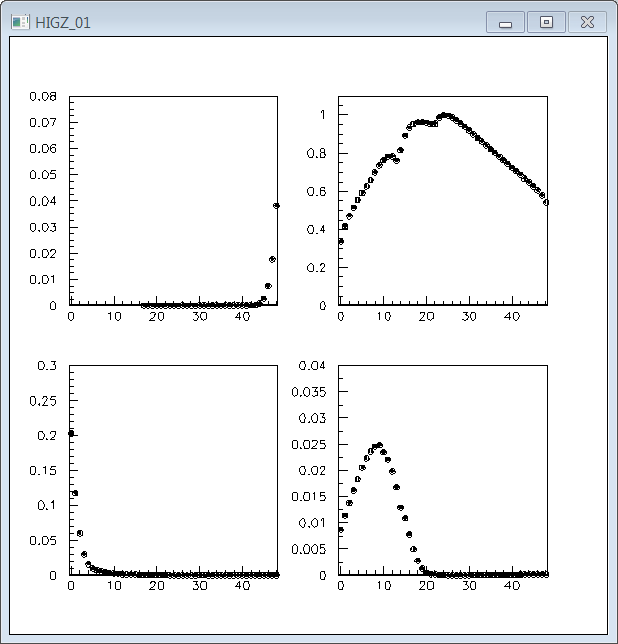 Wire = 0, Layer = 0
Pulse = -1
Pulse = 0
Pulse = 1
Pulse = 3
Relative Yield
4
TOF Bin
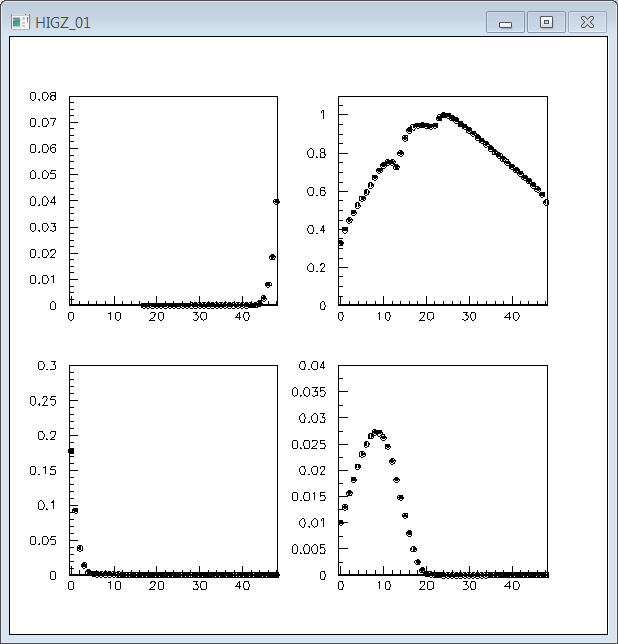 Wire = 4, Layer = 0
Pulse = -1
Pulse = 0
Pulse = 1
Pulse = 3
Relative Yield
5
TOF Bin
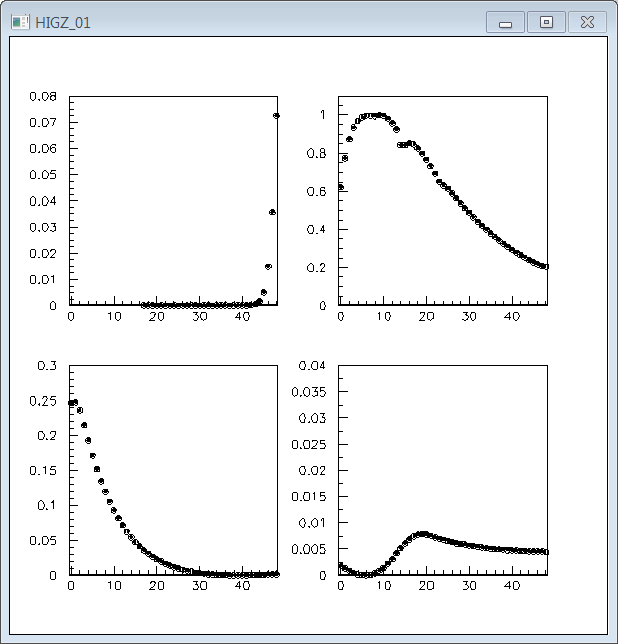 Wire = 0, Layer = 15
Pulse = -1
Pulse = 0
Pulse = 1
Pulse = 3
Notice: much bigger trailing edge.
Notice: shape weirdness (small wraparound at back of chamber + spectral/intensity changes).
Relative Yield
6
TOF Bin
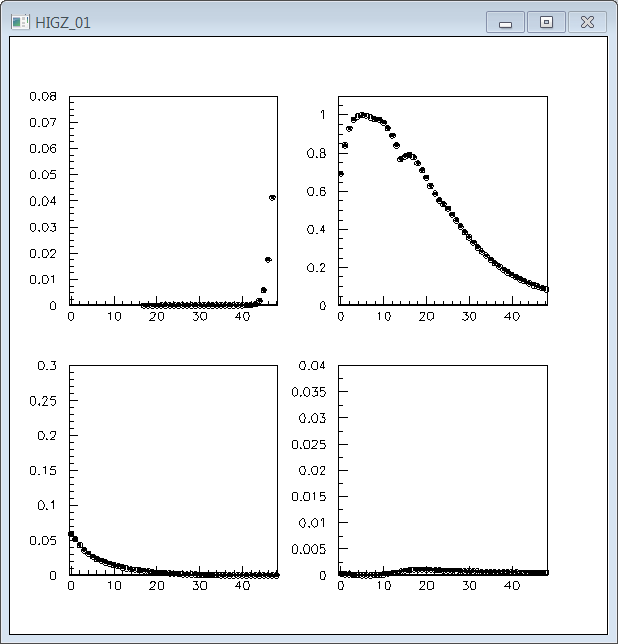 Wire = 4, Layer = 15
Pulse = -1
Pulse = 0
Pulse = 1
Pulse = 3
Relative Yield
7
TOF Bin
Beamline Geometry
Moderator
RFSF entry window
Chamber
1st lead wall
627.2”
20-1/4”
56-3/4”
8
Idealized RFSF
B(t) = Bmax/(1+t)
Infinitely fast ramp.
Bmax chosen to optimize polarization for =2.5A.
1.37 G
B(1/60) chosen to optimize polarization for neutrons that enter RFSF 1/60 seconds later
=6.5A
=60*(Bmax/Bmin – 1)
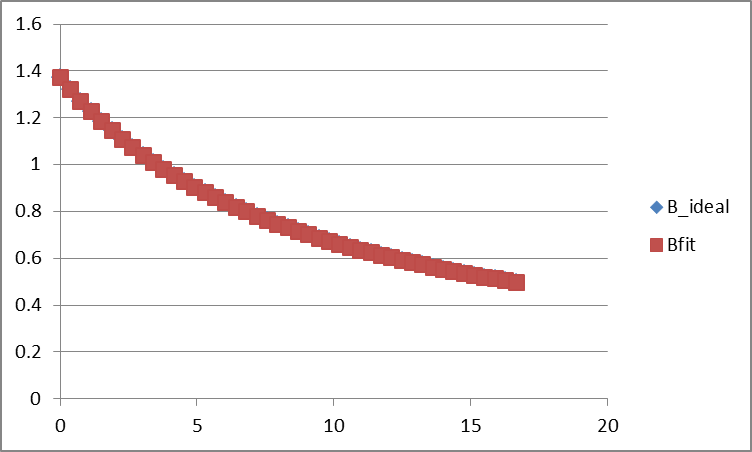 B (G)
tRFSF(ms)
9
Polarization Calculation
For each tof bin calculate RFSF arrival time (ta) and exit time (tb) .
Calculate integrated Bdt:
(Bmax/ )log((*tb + 1)/(*ta +  1)) 
True when ta and tb arrive inside same RFSF-on pulse
Adjust integration limits as needed for other cases
Do this for both cases (RFSF on/off for primary pulse).
Polarization:
2sin2(n Bdt / 4) - 1
10
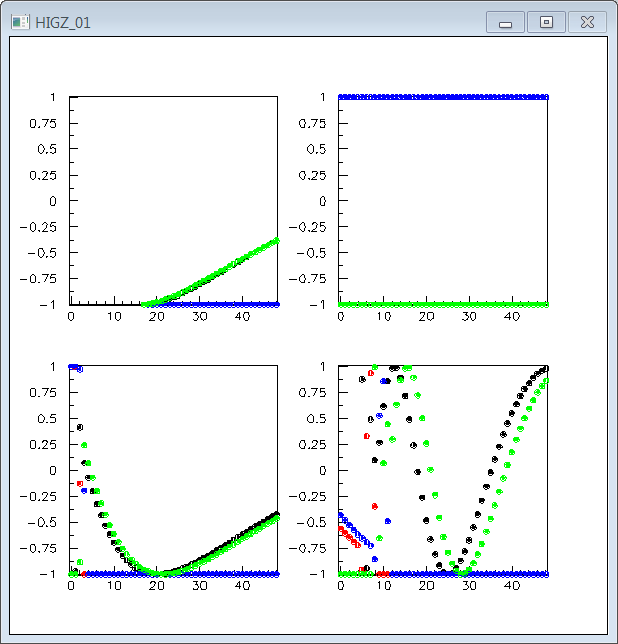 Pulse = -1
Pulse = 0
RFSF ON; Layer = 0
RFSF ON; Layer = 15
RFSF OFF; Layer = 0
RFSF OFF; Layer = 15
Pulse = 2
Pulse = 4
Polarization
11
TOF Bin
Understanding the Pattern on the Previous Page
First few bins of trailing edge were in RFSF when it was ON (beam more compressed upstream) (P ~ 1)
Primary pulse all hits RFSF when it is ON (P = 1)
The rest of the trailing edge hits RFSF when it is OFF (P = -1)
-1
-1
0
0
1
1
2
2
3
3
First portion of wraparound pulse in RFSF when it was ON (beam more compressed upstream) (|P| <> 1)
Leading edge all hits RFSF when it is OFF (P = -1)
The rest of the wraparound pulse hits RFSF when it is OFF (P = -1)
RFSF “ON”
First few bins of trailing edge were in RFSF when it was OFF (beam more compressed upstream) (P ~ -1)
Primary pulse all hits RFSF when it is OFF (P = -1)
The rest of the trailing edge hits RFSF when it is ON (|P| <> 1)
First portion of wraparound pulse in RFSF when it was OFF (beam more compressed upstream) (P = -1)
Leading edge all hits RFSF when it is ON (|P| <> 1)
The rest of the wraparound pulse hits RFSF when it is ON (|P| <> 1)
RFSF “OFF”
12
Polarization vs. Time
|PONt| = |Yt,pulse=0PONt,pulse=0 + pulse=-1,1,3 Yt,pulsePOFFt,pulse| / pulse=-1,0,1,3 Yt,pulse 

|POFFt| = |Yt,pulse=0POFFt,pulse=0 + pulse=-1,1,3 Yt,pulsePONt,pulse| / pulse=-1,0,1,3 Yt,pulse
13
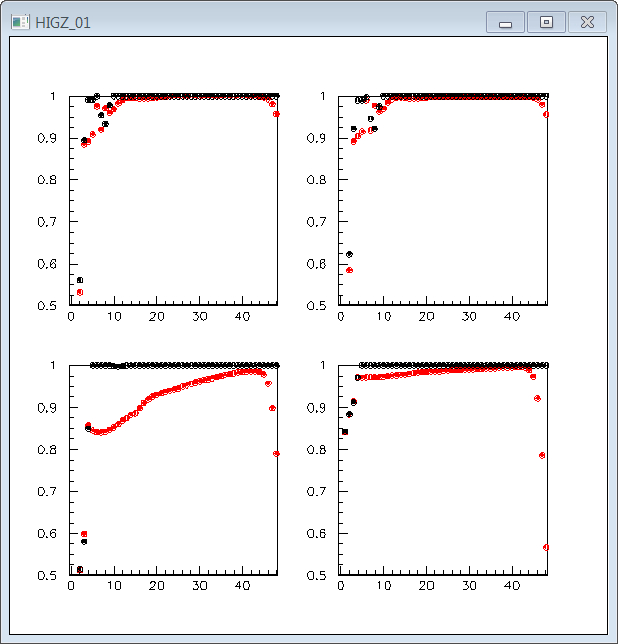 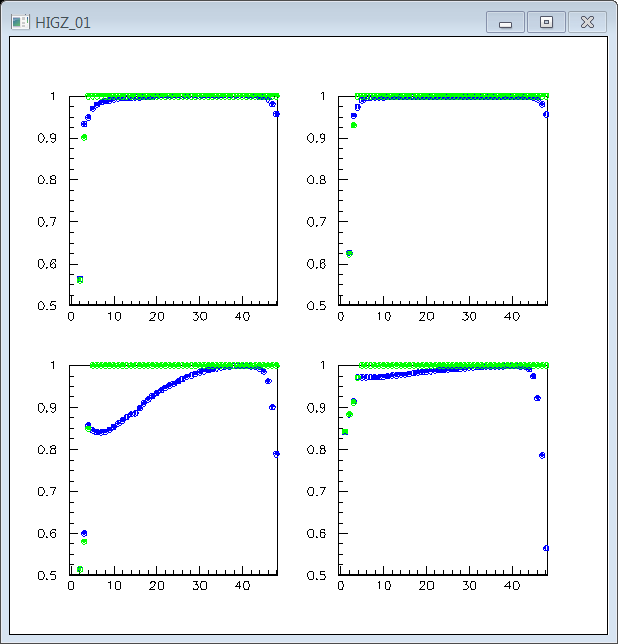 Polarization vs. Time Bin
Wire = 0; Layer = 0
Wire = 4; Layer = 0
RFSF ON; Layer = 0
RFSF ON; n/incl W.A.
RFSF OFF
RFSF OFF; n/incl W.A.
Wire = 0; Layer = 15
Wire = 4; Layer = 15
|Polarization|
14
TOF Bin
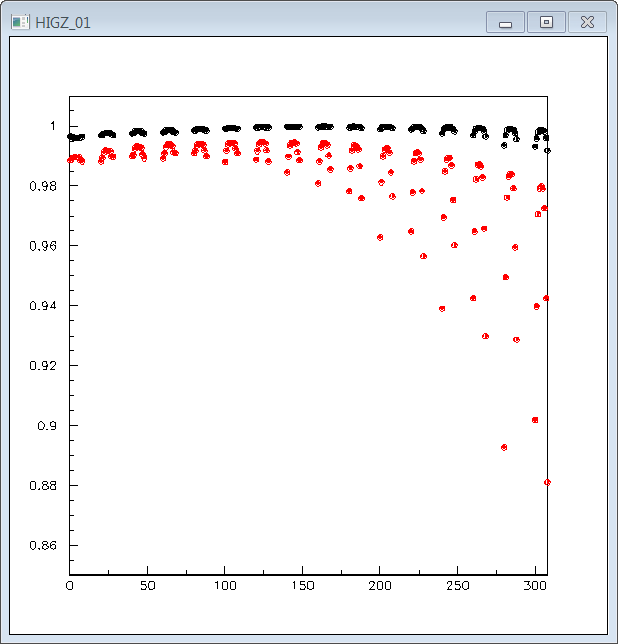 Polarization vs. Wire
RFSF ON
RFSF OFF
Polarization of non-primary neutrons is higher for pulses w/ the RFSF OFF. This is because for those pulses the off-primary neutrons (for the most part) hit the RFSF when it is off, so their polarization state doesn’t depend on their velocity. For pulses with the RFSF ON the off-primary neutrons tend to hit the RFSF when it is on, but their velocity isn’t correct so they are not properly polarized.
|Polarization|
|PON| = t=3-45 Yt|PONt| / t=3-45 Yt
|POFF| = t=3-45 Yt|POFFt| / t=3-45 Yt
15
Wire Index
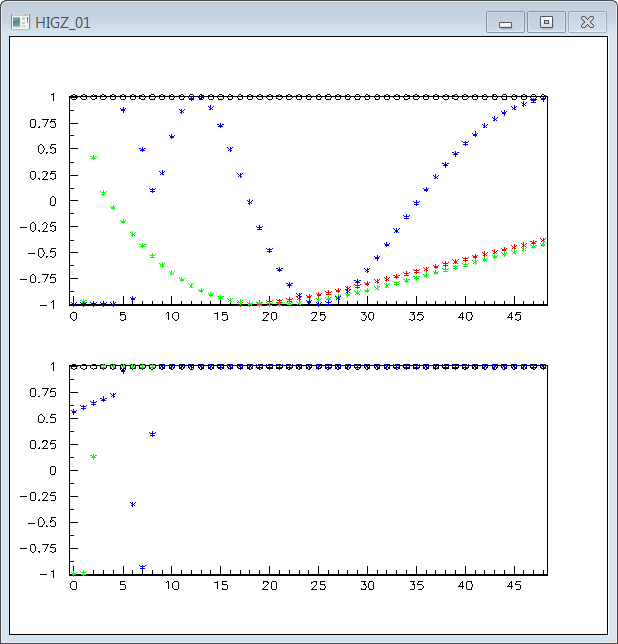 Primary Pulse RFSF=ON
Primary Pulse RFSF=OFF
Primary Pulse
Leakage from subsequent pulse (shutter closing)
Leakage from previous pulse (shutter opening)
Leakage from four pulses prior (wraparound neutrons)
|Polarization|
*
*
*
16
TOF Bin
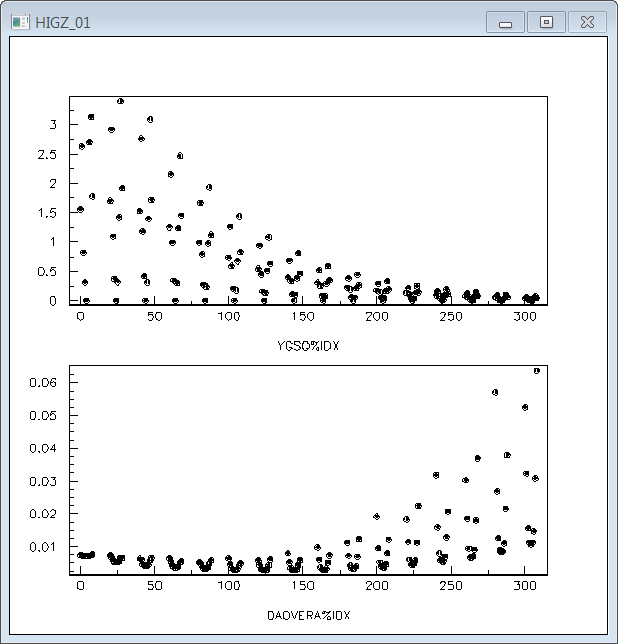 WGT = Y(t=3-45) * g2
Wire Index
ΔA/A = 1-(PON + POFF)/2
<(ΔA/A)> = 0.6%
17
Wire Index